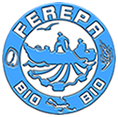 Propuestas de Ferepa Bio bío ante una nueva Ley de Pesca
La mirada de los pequeños pescadores que deben consagrarse en un nuevo cuerpo Legal
Ratificamos nuestra posición en no aceptar cambio en los siguientes puntos de la actual Ley
Mantener el fraccionamiento de la cuota artesanal e industrial
La generación de una milla de protección para embarcaciones menores de 12 metros de  eslora en todo el litoral nacional
Certificación de las descargas de las capturas para embarcaciones de 12 a 18 metros de eslora
Instalación de un  sistema de posicionamiento satelital para embarcaciones de 12 a 18 metros de eslora
Pago de patentes
Seguro de vida obligatorio para el pescador artesanal que promueva una mejor protección de el que rige en la actualidad
Que se mantengan los  comité científico  y de manejos para la asignación de cuota de pesca, instancia que permite un resguardo biológico que protege la asignación política de los recursos del mar
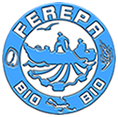 Nuestra propuesta para una nueva Ley de Pesca es:
Eliminar  la exigencia del observador a bordo de las embarcacones
Establecer restricciones para embarcaciones menores de 12 metros de eslora que se dedican a la pesca pelágica dentro de la primera milla marina, como la implementación de Certificación de las Capturas, Cubicaje  de la bodega (no cargar más de 15 toneladas de carga por vuelta de viaje). 
Establecer y declarar el trabajo del buzo mariscador y su ayudante como trabajo pesado
Refundir en un solo permiso, la cuota total  autorizada para cada una de las embarcaciones del armador o de su grupo familiar
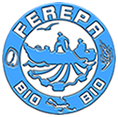 Nuestra propuesta para una nueva Ley de Pesca es:
Que los excedentes derivados del Máximo Rendible Sostenible se redistribuya en forma equitativa entre sector artesanal e industrial
Estamos por eliminar la renovación automática de las licencias transables que hoy aplica a la industria
Eliminar el arte conocido como arrastre para todo tipo de pesquerías a nivel nacional.
Establecer un programa eficiente de valor agregado a la pesca artesanal que promueva la sustentabilidad. “Pesquemos menos y ganemos más”
Establecer una plataforma social efectiva que proteja a las y los trabajadores del mar.
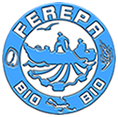 Muchas Gracias